МОУ Можаров- Майданская СОШ
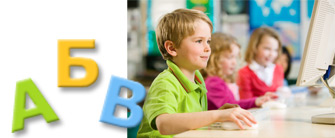 Урок русского языка в 1 классе
Учитель: Конюхова Ирина Юрьевна
Минутка чистописания
Найди лишнюю букву
м
Б
з
п
н
л
Катя
Кирилл
Кристина
Коля
Ксюша
Заглавная буква в именах собственных
Цель:
Научиться употреблять заглавную букву в …
   именах, отчествах, фамилиях  людей и кличках животных.
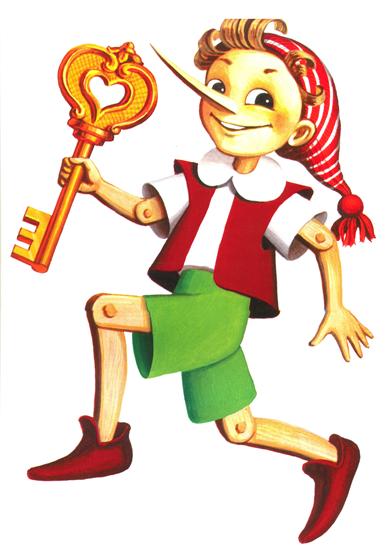 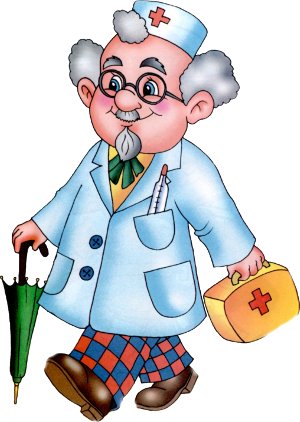 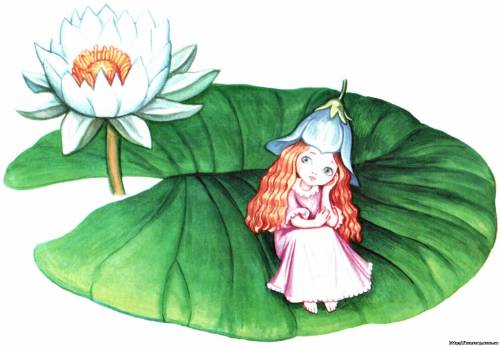 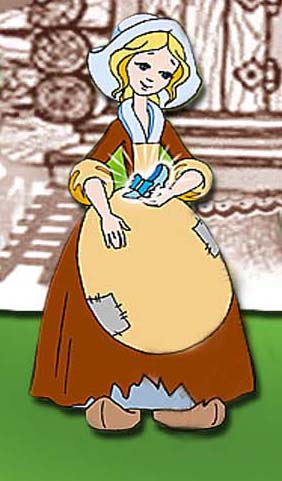 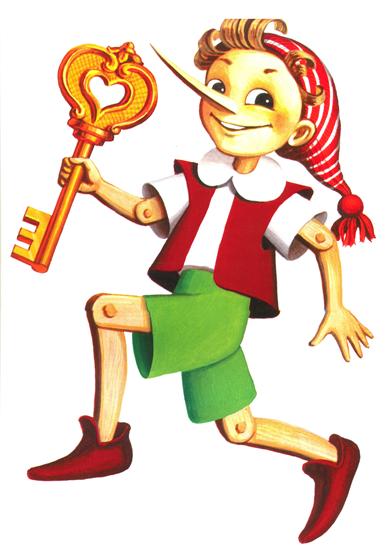 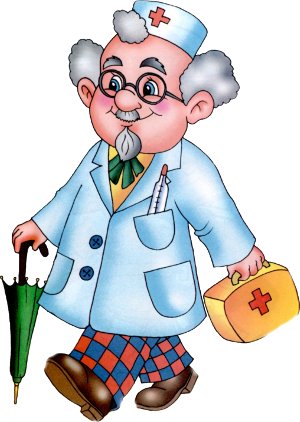 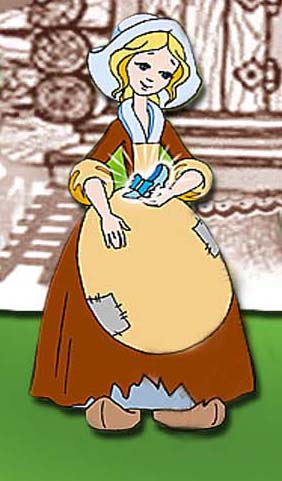 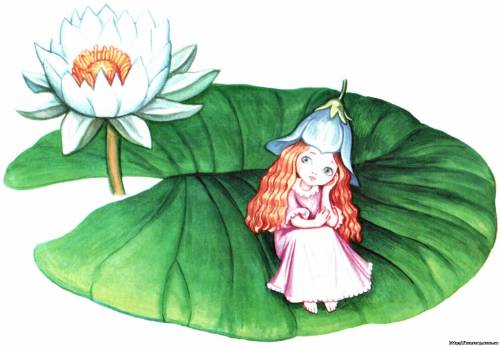 Выбери нужную букву
(Б, б)уратино
(А, а)йболит
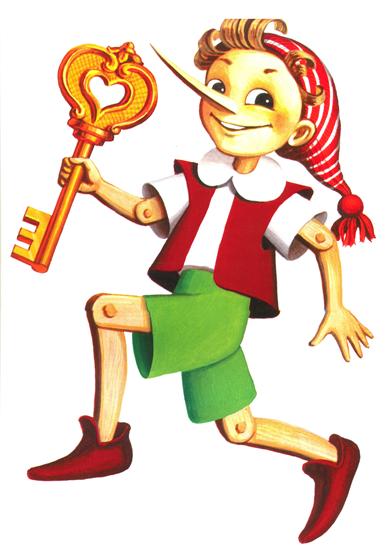 Буратино



Айболит
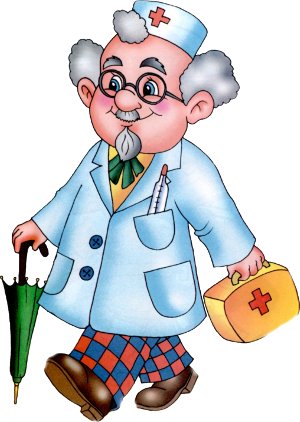 Выбери нужную букву
(Д, д)юймовочка
(З,з)олушка
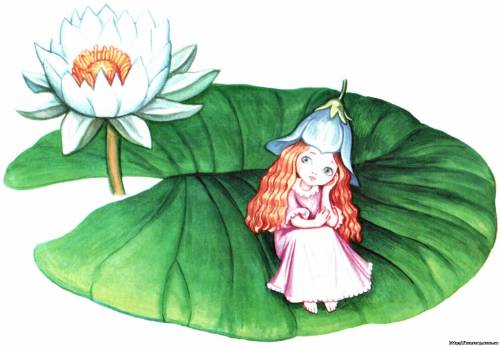 Дюймовочка

Золушка
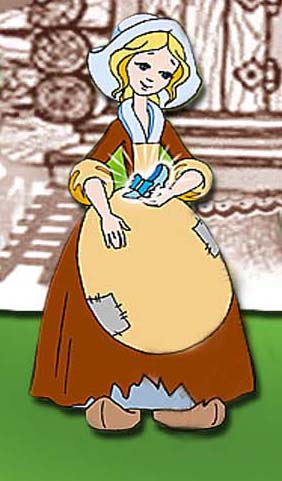 Алексей Николаевич
                                Толстой

                           Корней Иванович  
                         Чуковский
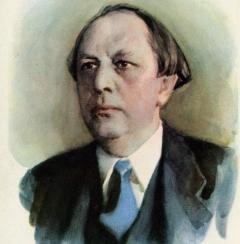 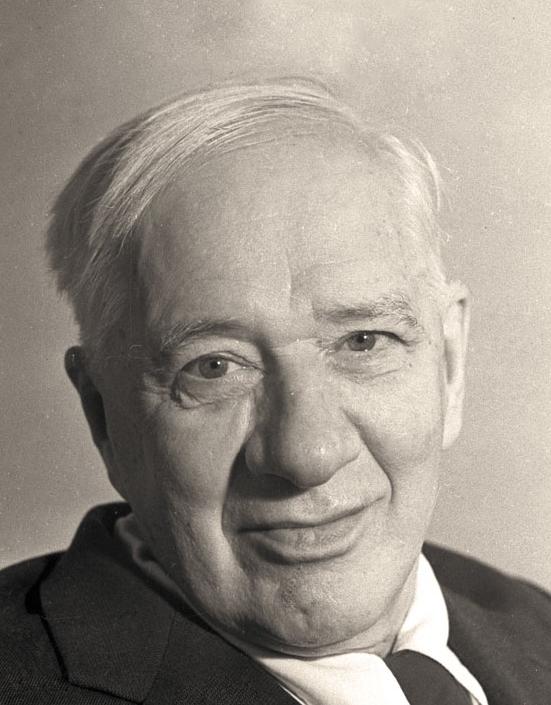 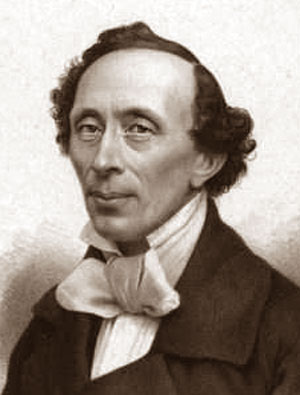 Ганс Христиан
                              Андерсен
                                         
                   Шарль Перро
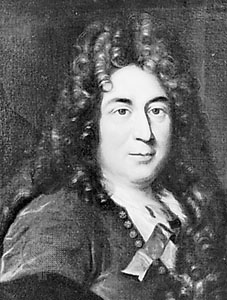 Физкультминутка
    Физкультминутка
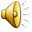 Выбери нужную букву
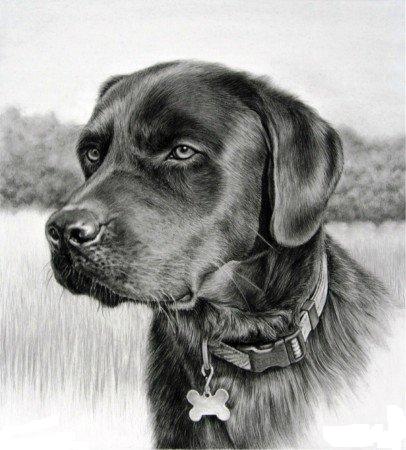 (Б, б)урёнка
(М, м)урка
(Ж,ж)учка
(Х,х)охлатка
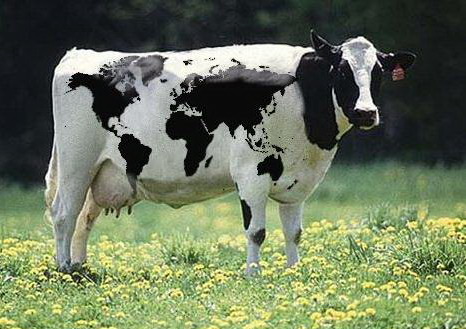 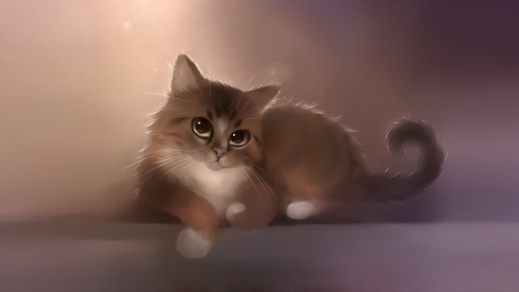 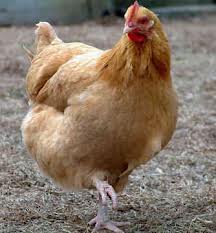 Бурёнка
Мурка
Жучка
Хохлатка
Работа в парах
собака                                      Мурка       курица                                    Бурёнка
    корова                        Сивка да Бурка
кошка                                       Жучка
 жеребята                            Хохлатка
Проверь себя
Доктор Айболит, собака Авва, обезьяна Чичи-герои книги Корнея Чуковского.
Проверь себя
О Буратино, Мальвине и Пьеро мы узнали из сказки Алексея Толстого.
Сегодня на уроке
Я узнал…
Я понял…
Мне было интересно…
Мне было трудно…
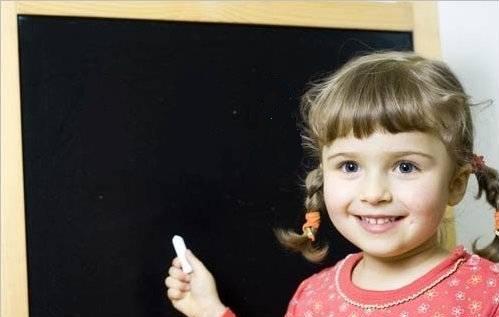 Молодцы!